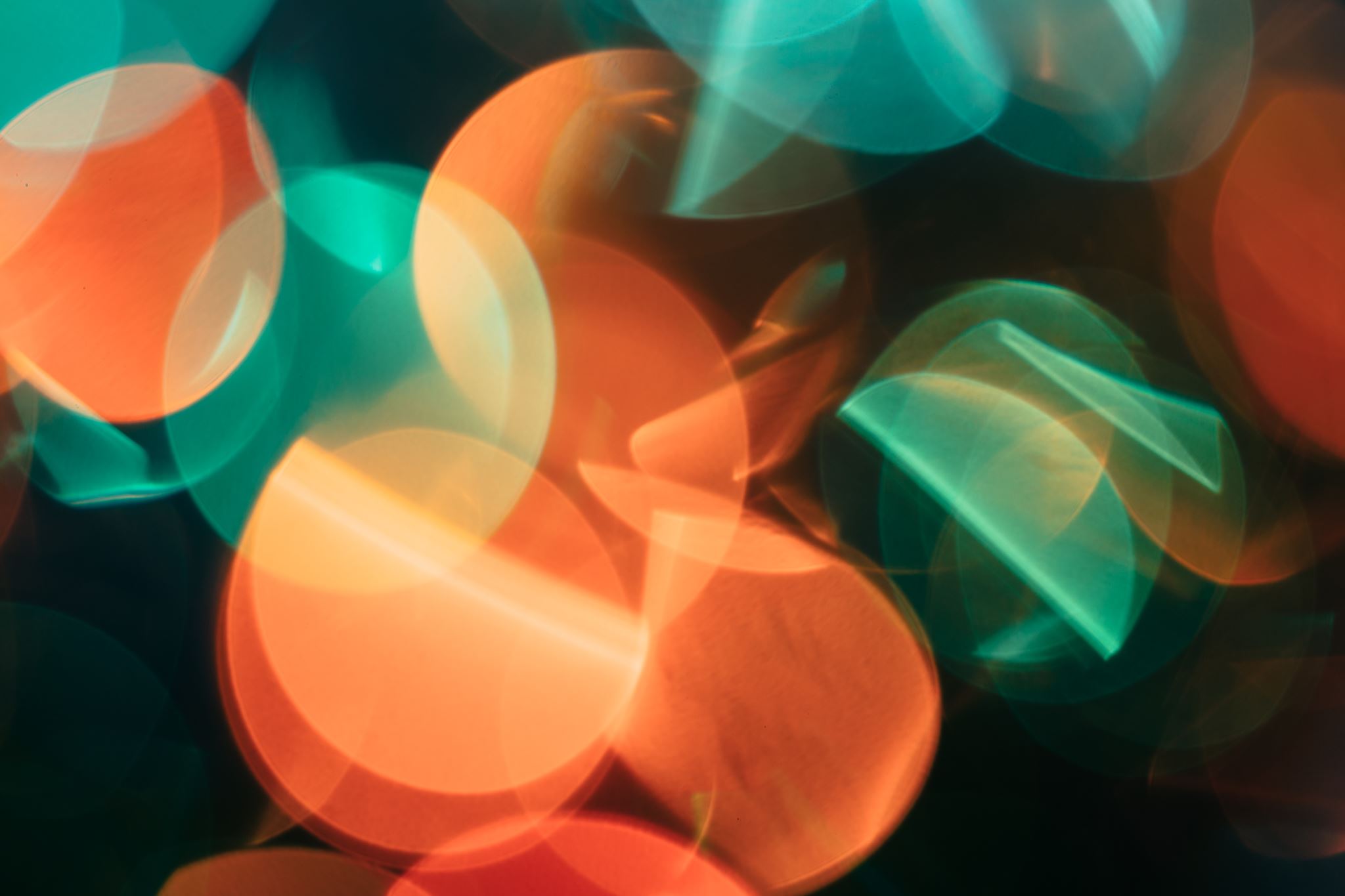 How to Talk Science and Influence the World
Peggy Vorwald, Ph.D.
Associate Account Director, W2O Group
From there to here
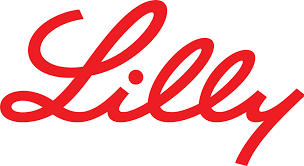 Medical writing
From there to here
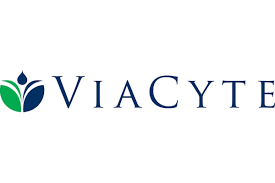 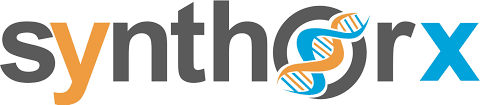 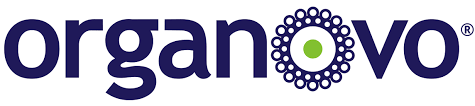 Public relations
Telling the company’s story to a a wide range of audiences
Press releases/news coverage
Speaking opportunities
Awards
Digital storytelling
Website, social media, blogs
From there to here
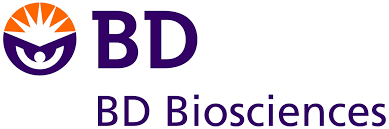 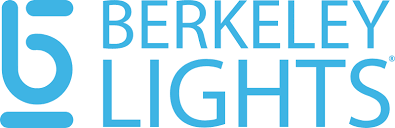 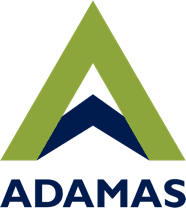 Content
Fact sheets
White papers
Contributed articles
Sponsored articles
Advertising
Search engine optimization
Graphics
From there to here
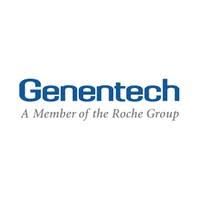 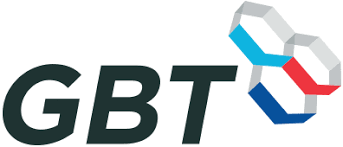 Endless opportunity
Partnerships with influencers or brands and share your same values and goals
Host or sponsor conferences 
Speak on the worlds stage
Build the voice people listen to
How do you prepare?
Read
STAT News
Endpoints
GenomeWeb
Big4Bio
Learn
UCSD Science Writing Course: https://extension.ucsd.edu/courses-and-programs/science-writing-i
Network
Volunteer
MCW has communications team
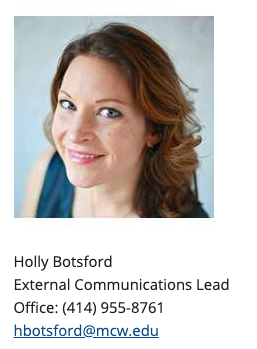 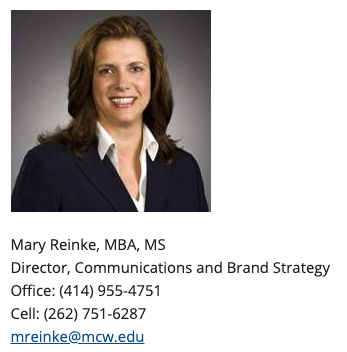 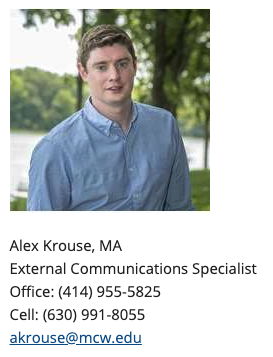